El verbo conocer
To know or to be acquainted or familiar with
CONOCER

Conozco			Conocemos
Conoces
Conoce			Conocen
Usa la forma correcta de “conocer” a completar las frases:


Yo conozco a Susana muy bien.
Nosotros conocemos a los amigos de Pepe.
Yo  te conozco.
Ella conoce a mi madre.
¿Lo conoces?
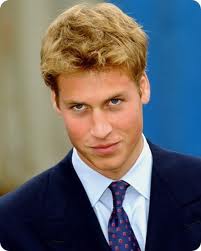 ¿La conoces?
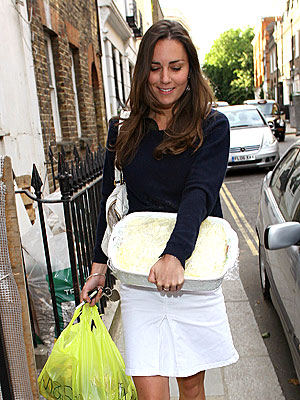 ¿Lo conoces?
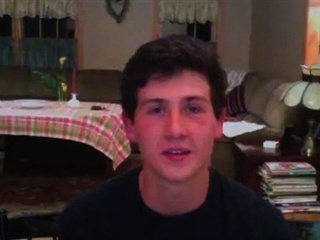 ¿Lo conoces?
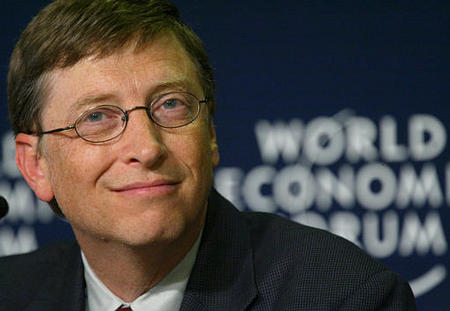 Usa la forma correcta de “conocer” a completar las frases:


Yo _________ a Susana muy bien.
Nosotros_____________ a los amigos de Pepe.
Yo  te___________________.
Ella____________a mi madre.
¿La conoces?
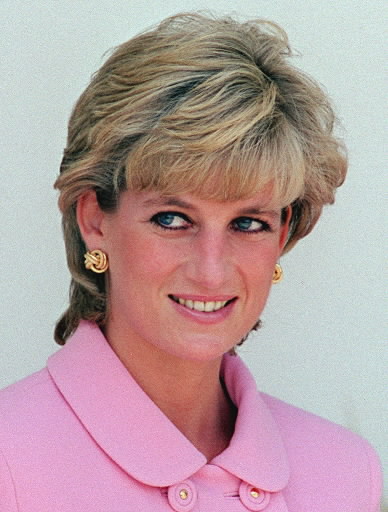 ¿La conoces?
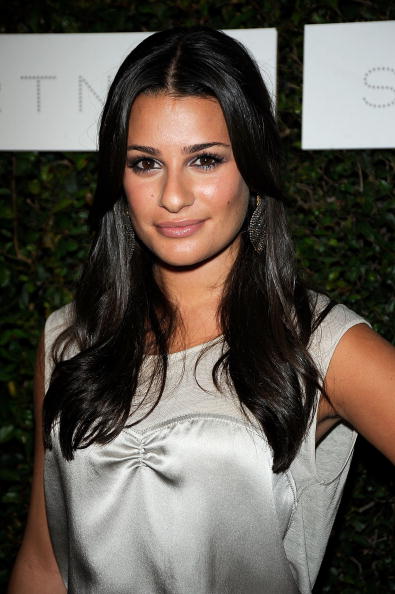 ¿La conoces?
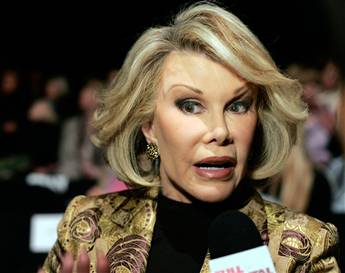 ¿Los conoces?
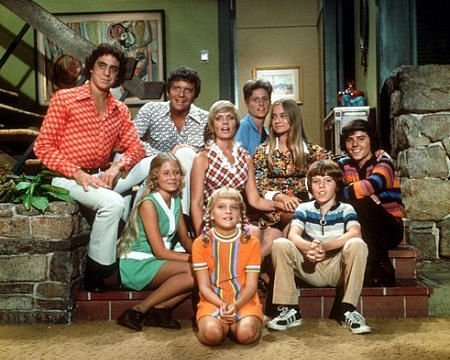 ¿Los conoces?
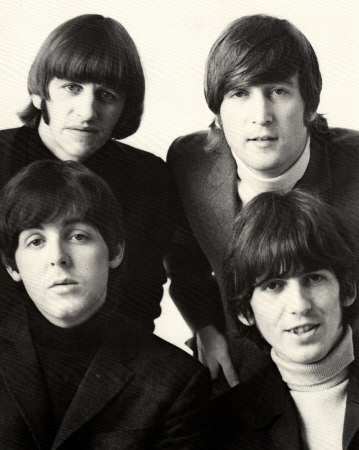 ¿Lo conoces?
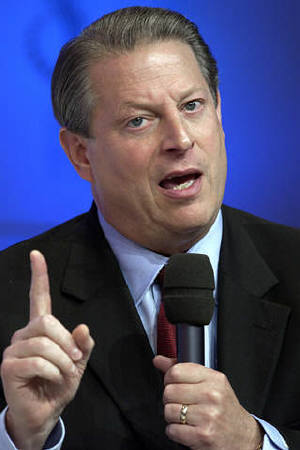 CONJUGA LOS VERBOS
EN EL PRESENTE
conocen
Ellos no_______________a mi perro
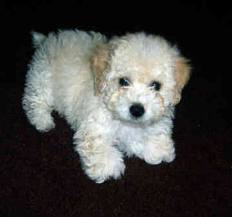 conozco
Yo___________________ a la familia de Pablo
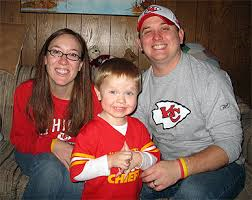 conoces
¿_____________tú a los tíos de Anita?
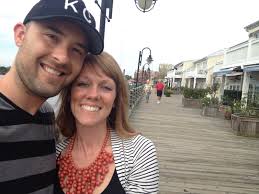 conocemos
Tú y yo_______________a  las hermanas de Sandra.
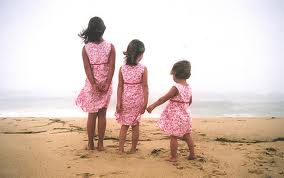